Liturgie de la Parole de Dieu
Psaume : (Ps 114 (116 A), 1-2, 3-4, 5-6, 8-9)
Je marcherai en présence du Seigneur
sur la terre des vivants. 

1/ J’aime le Seigneur :
	il entend le cri de ma prière ;
	il incline vers moi son oreille :
	toute ma vie, je l’invoquerai.

2/ J’étais pris dans les filets de la mort,
     retenu dans les liens de l’abîme,
	j’éprouvais la tristesse et l’angoisse ;
	j’ai invoqué le nom du Seigneur :
	« Seigneur, je t’en prie, délivre-moi ! »
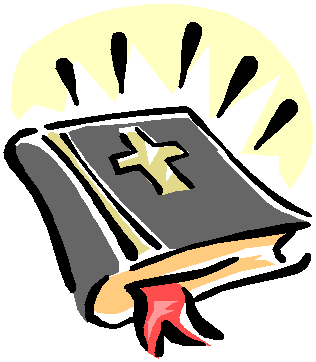 Liturgie de la Parole de Dieu
Psaume : (Ps 114 (116 A), 1-2, 3-4, 5-6, 8-9)
 Je marcherai en présence du Seigneur
sur la terre des vivants. 

3/ Le Seigneur est justice et pitié,
	notre Dieu est tendresse.
	Le Seigneur défend les petits :
	j’étais faible, il m’a sauvé.

4/ Il a sauvé mon âme de la mort, 
	gardé mes yeux des larmes
      et mes pieds du faux pas.
	Je marcherai en présence du Seigneur
	sur la terre des vivants.
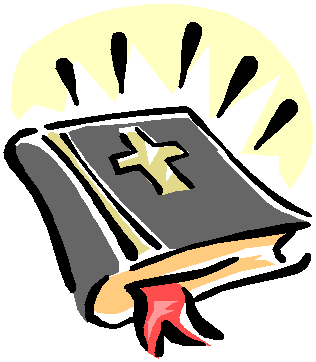 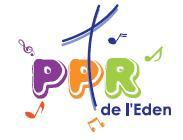